Introducing Power Query
C.K.Leng
Introduction
In information management, the term ETL (Extract, Transform, Load) refers to the three separate functions typically required to integrate disparate data sources: extract, transform, and load. 
The extraction function refers to the reading of data from a specified source and extracting a desired subset of data. 
The transformation function refers to the cleaning, shaping, and aggregating of data to convert it to the desired structure. 
The loading function refers to the actual importing or writing of the resulting data to a target location.
To reduce lots of manual effort, Power Query enhances the ETL experience by offering an intuitive mechanism to extract data from a wide variety of sources, perform complex transformations on that data, and then load the data into a workbook or the Internal Data Model.
Power Query Basics
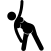 (Page 104-113)
Starting the query
Understanding query steps
View the Advanced Query Editor
Refreshing Power Query data
Managing existing queries